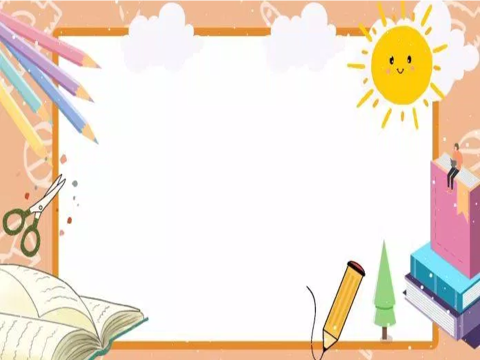 UBND QUẬN LONG BIÊN
TRƯỜNG MẦM NON HOA MỘC LAN
HOẠT ĐỘNG PHÁT TRIỂN NGÔN NGỮ
Thơ “Ông mặt trời”
Lứa tuổi: Mẫu giáo lớn (5 – 6 tuổi)
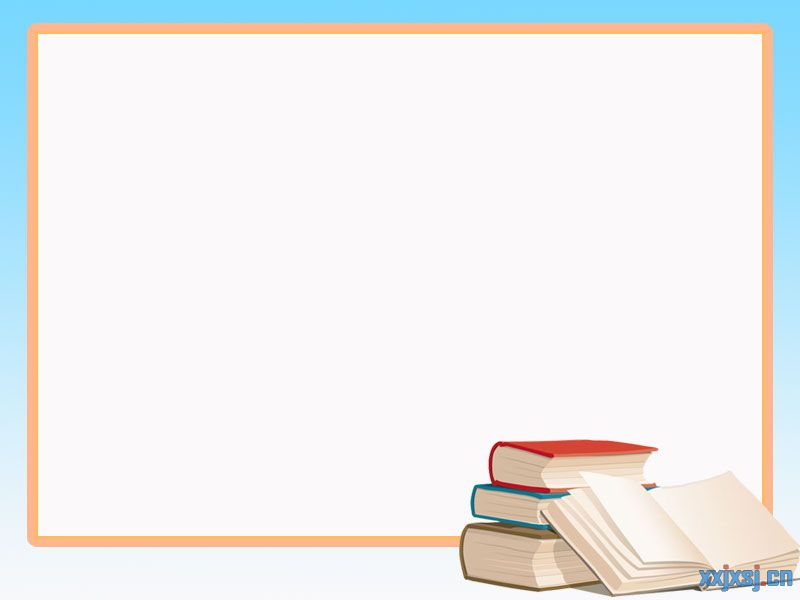 I. Mục đích, yêu cầu
1. Kiến thức:
- Trẻ nhớ tên bài thơ, tên tác giả.
- Hiểu từ khó: "óng ánh".
- Cảm nhận được vẻ đẹp của ông mặt trời.
 2. Kỹ năng:
- Trẻ trả lời được các câu hỏi của cô.
- Đọc thuộc lòng bài thơ, bước đầu đọc diễn cảm.
 3. Thái độ:
 - Giáo dục trẻ yêu thiên nhiên.
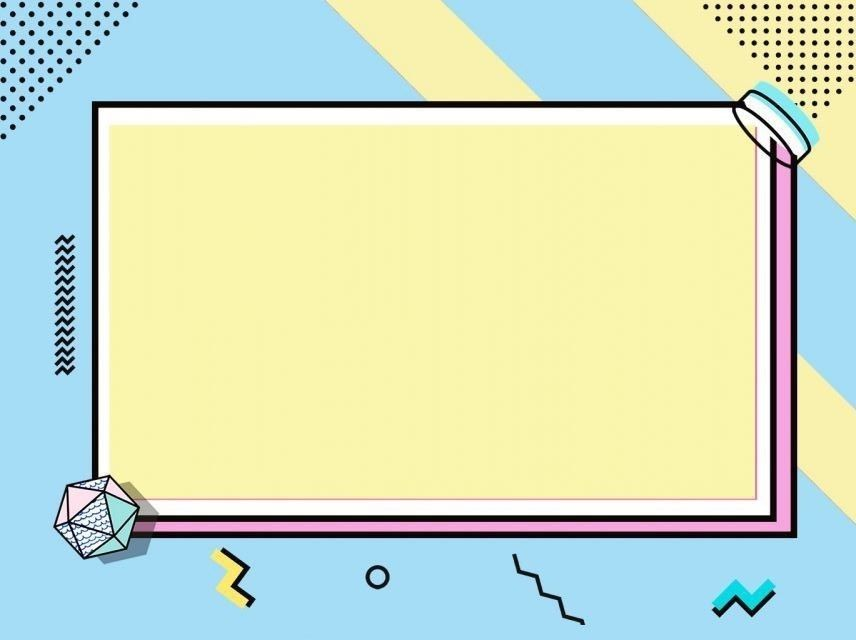 I. Mục đích, yêu cầu
1. Đồ dùng của cô
- Bảng tương tác, que chỉ
- Trang phục phù hợp
- Hình ảnh bài thơ
- Máy tính, máy chiếu, que chỉ
2. Đồ dùng của trẻ
 Mũ ông mặt trời
Tranh vẽ, bút màu
II. Chuẩn bị
1. Đồ dùng của cô
- Bảng tương tác, que chỉ
- Trang phục phù hợp
- Hình ảnh bài thơ
- Máy tính, máy chiếu, que chỉ
2. Đồ dùng của trẻ
- Mũ ông mặt trời
- Tranh vẽ, bút màu
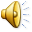 Ổn định, gây hứng thú
Trò chuyện về bức tranh ông mặt trời
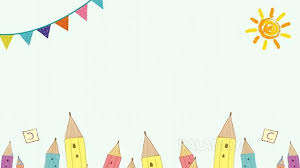 Cô đọc thơ cho trẻ nghe

Cô đọc lần 1: Kết hợp cử chỉ, điệu bộ
Cô đọc thơ lần 2:
 kết hợp tranh minh họa
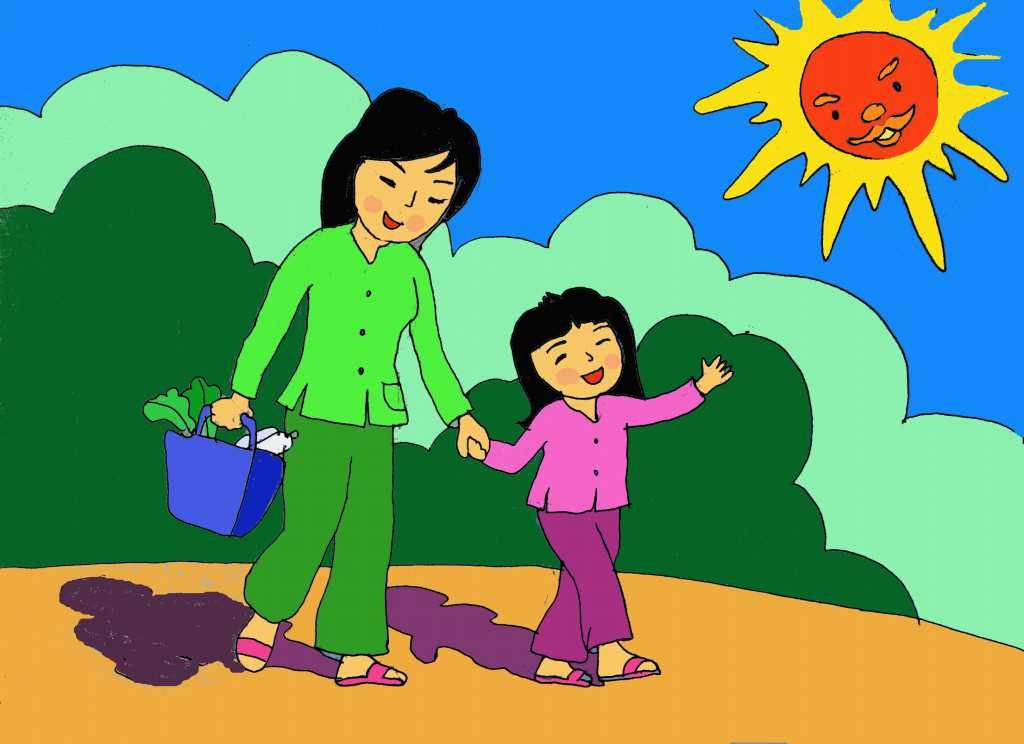 Ông mặt trời óng ánhTỏa nắng hai mẹ conBóng mẹ và bóng conDắt nhau đi trên đường
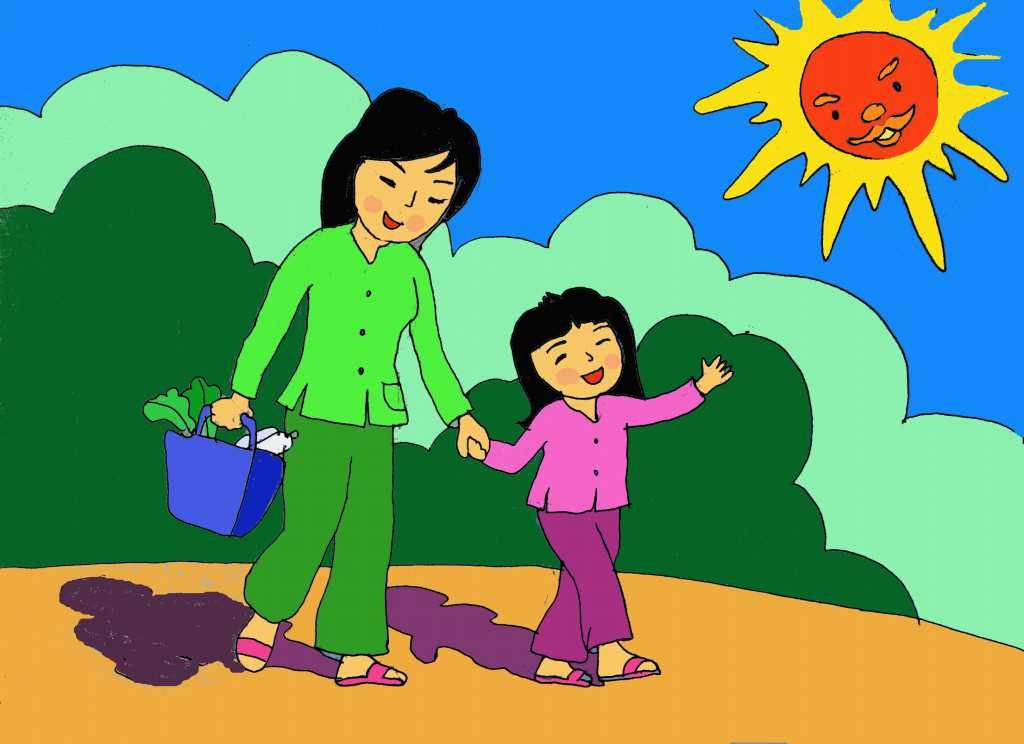 Ông nhíu mắt nhìn emEm nhíu mắt nhìn ông
Ông ở trên trời nhé!Cháu ở dưới này thôi
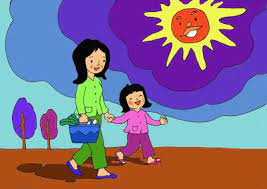 Hai ông cháu cùng cườiMẹ cười đi bên cạnhÔng mặt trời óng ánh.
Đàm thoại, trích dẫn nội dung bài thơ
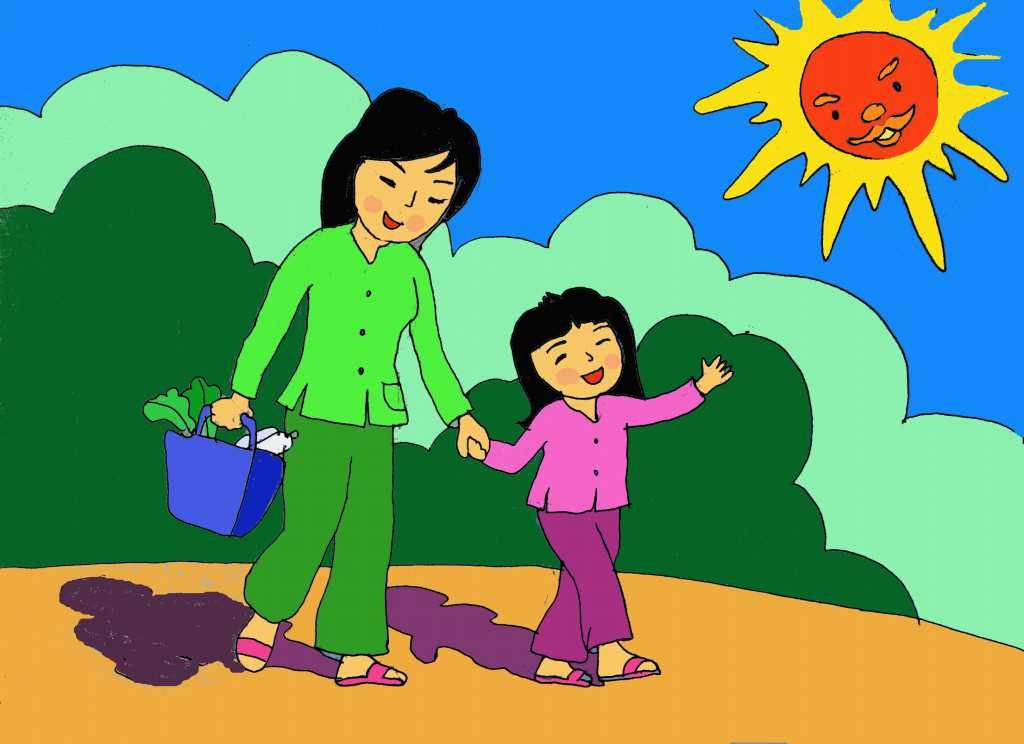 Ông mặt trời óng ánhTỏa nắng hai mẹ conBóng mẹ và bóng conDắt nhau đi trên đường
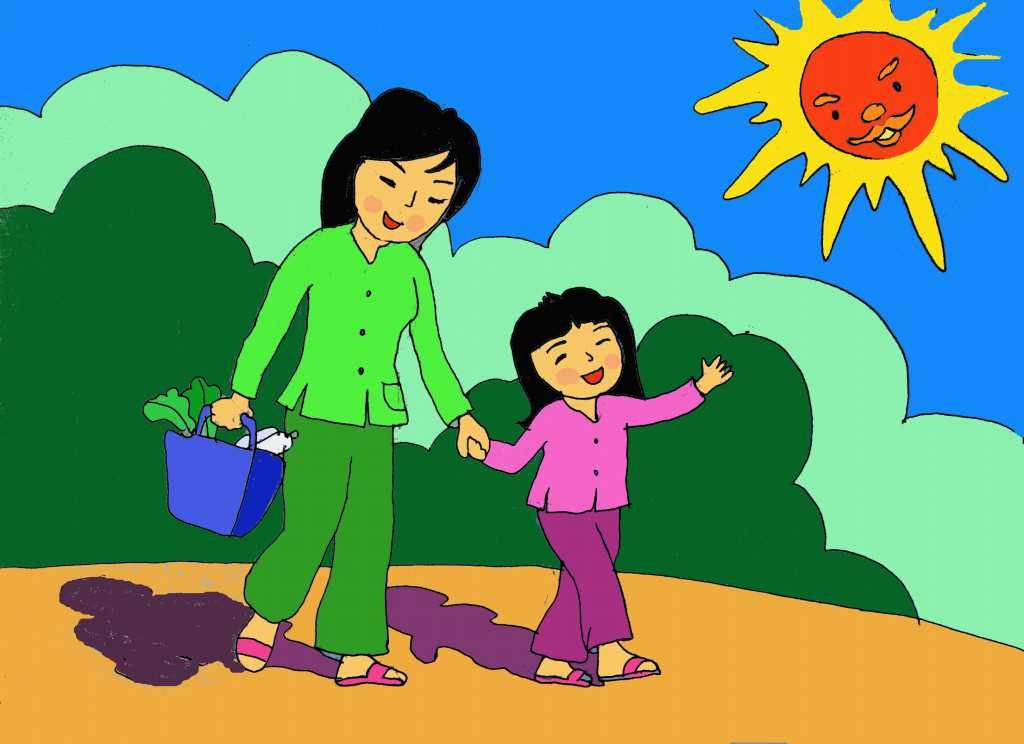 Ông nhíu mắt nhìn emEm nhíu mắt nhìn ông
Ông ở trên trời nhé!Cháu ở dưới này thôi
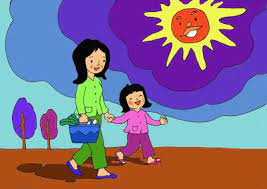 Hai ông cháu cùng cườiMẹ cười đi bên cạnhÔng mặt trời óng ánh.
Mời cả lớp đọc 1- 2 lần
 Tổ, nhóm cá nhân đọc thơ
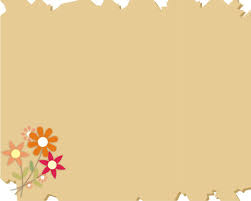 - Trẻ đọc lần 3: Đọc theo hiệu lệnh của cô, cô đưa tay về phía nào thì phía đó đọc
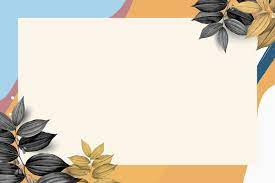 Cô nhận xét và chuyển hoạt động
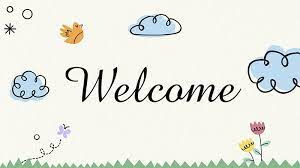 KẾT THÚC
Hẹn gặp lại các con trong những bài học tiếp theo.